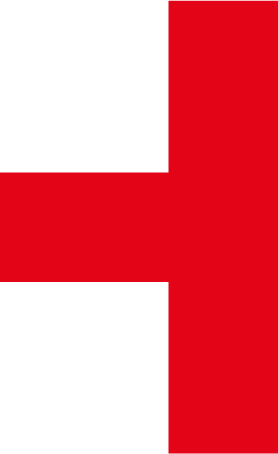 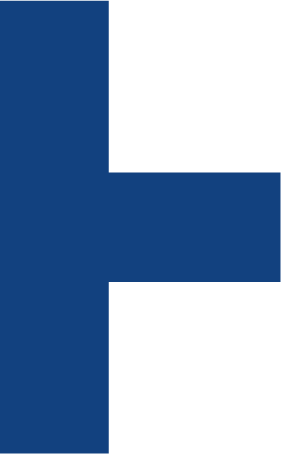 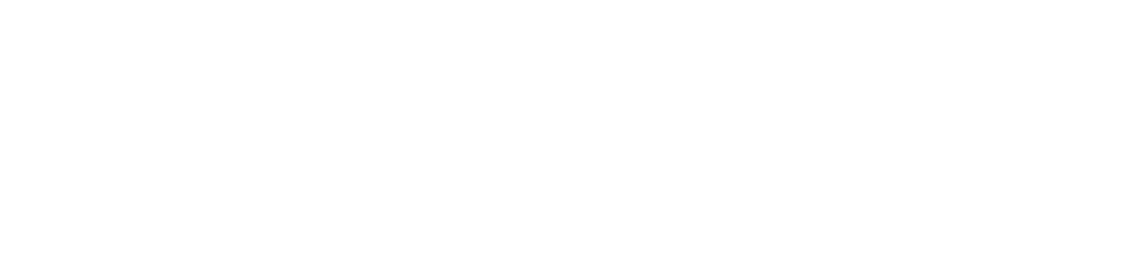 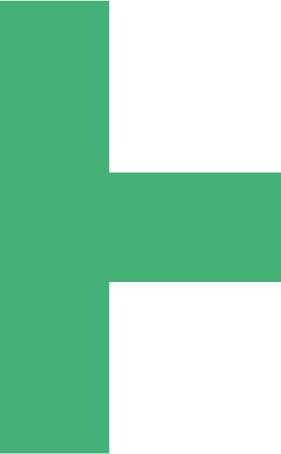 interceptproject.eu
Účinnosť opatrení aktívnej politiky trhu práce na Slovensku
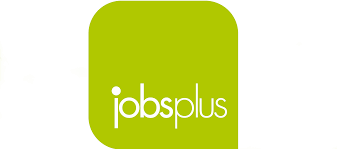 28th June 2023
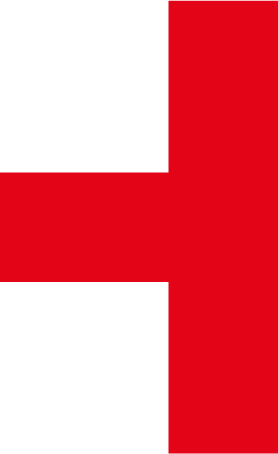 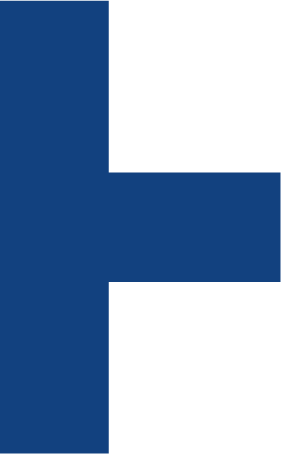 Štruktúra prezentácie
Vývoj na slovenskom trhu práce/rámce pre politiky zamestnanosti



Existujúce štúdie kvantifikujúce účinnosť opatrení APTP na Slovensku



Automatizované štúdie účinnosti nástrojov APTP
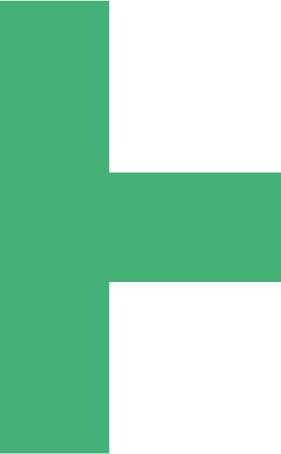 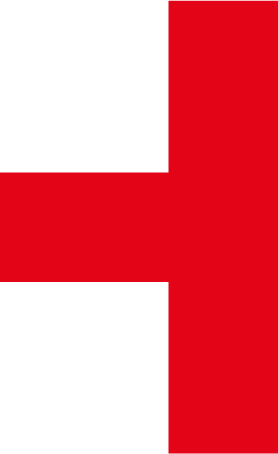 Dlhodobý demografický vývoj na Slovensku mení paradigmu služieb zamestnanosti
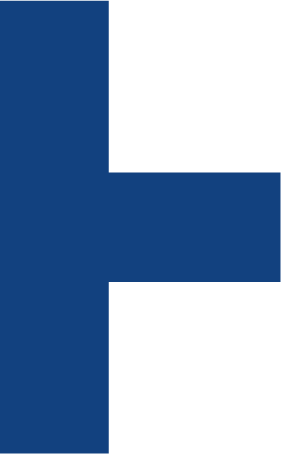 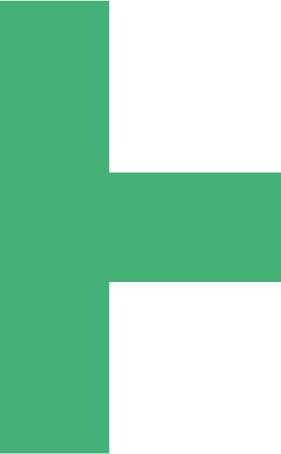 Zdroj: Eurostat
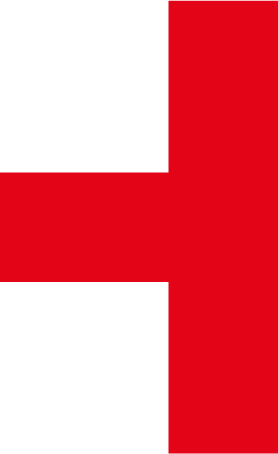 Štruktúra evidencií UoZ podľa dĺžky evidencie
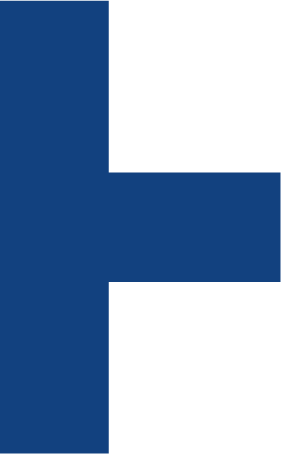 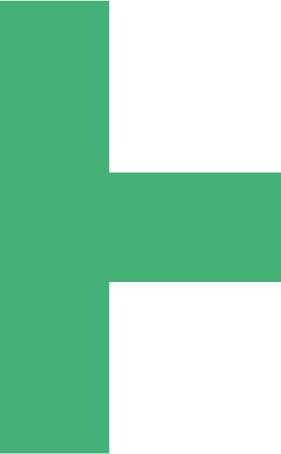 Zdroj: ÚPSVaR
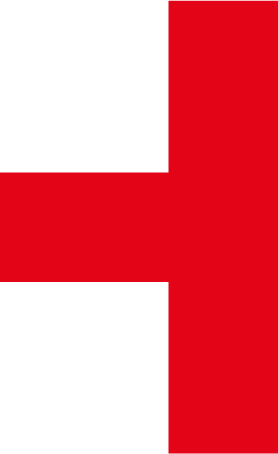 Dlhodobá nezamestnanosť je najväčšou výzvou aj v medzinárodnom porovnaní
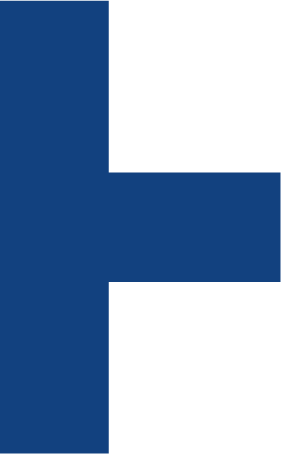 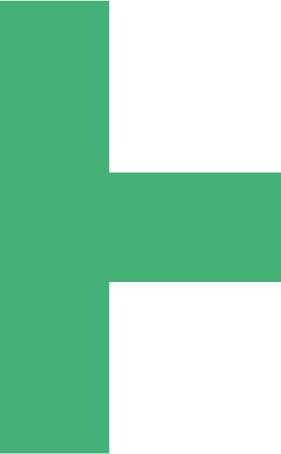 Zdroj: Eurostat
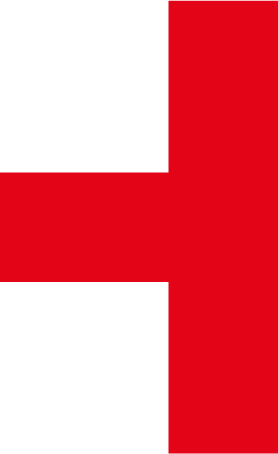 Podiel výdavkov na AOTP ako % na HDP, podľa typu nástroja
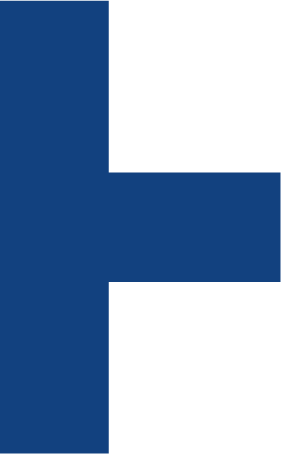 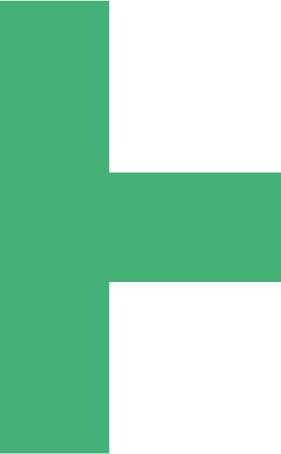 Zdroj: Labour Market Policy Database
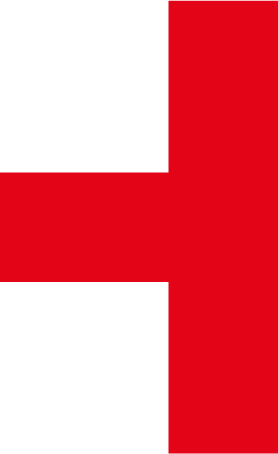 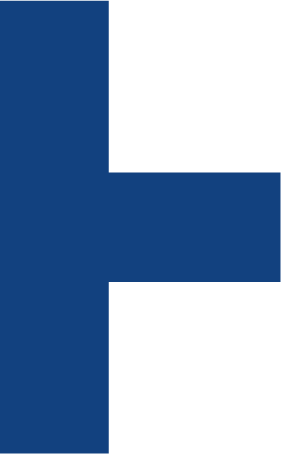 Čo vieme o účinnosti nástrojov APTP?
Štúdie vyhodnocujúce účinnosť opatrení kontrafaktuálnou metodikou, zohľadňujú rozdielnu kompozíciu účastníkov nástrojov APTP:

Van Ours & Lubyová (1999/1996): Rekvalifikačné kurzy (+)/Verejnoprospešné práce (-)

Harvan (2011/2006-2009): Absolventská prax (+) / Aktivačné práce (-)

Štefánik et al. (2014/2011): Absolventská prax (+), Vzdelávanie-§46 (-), Zamestnanosť-§50 (+/-), Aktivačné práce-§52 (+/-) 

Bořík et al. (2015/2011): Absolventská prax (+), Samozamestnávanie-§49 (-) 

IFP (2016/ 2014): Veľa práce na úradoch práce, Absolventská prax (+), Vzdelávanie-§46 (-), Zamestnanosť-§50 (+/-), Aktivačné práce-§52 (+/-) 

Štefánik and Karasová (2016/2013): Dochádzka/presťahovanie - §53 (+)

ISP 2018-2020: REPAS (+), Absolventská prax (+), Aktivačné práce - §52 (0)
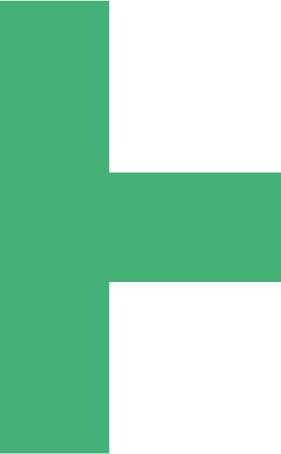 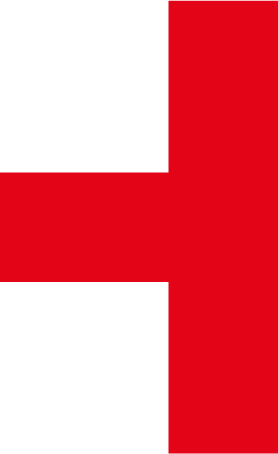 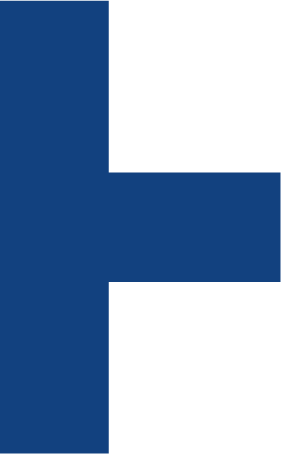 Automatizované štúdie o účinnosti nástrojov APTP
WEB projektu APVV LM evidence: http://www.lmevidence.sav.sk/?page_id=270 

Aktuálne sú dostupné štúdie pre 10 najpočetnejších opatrení so vzorkou účastníkov z roku 2017: 

Príspevok na podporu zamestnávania znevýhodneného uchádzača o zamestnanie (§50) 
Príspevok na podporu rozvoja miestnej a regionálnej (§50J)
Príspevok na vykonávanie absolventskej (§51)
Príspevok na podporu vytvorenia pracovného miesta v prvom pravidelne platenom  (§51A) 
Príspevok na aktivačnú činnosť formou menších obecných služieb pre obec alebo formou menších služieb pre samosprávny (§52) 
Príspevok na aktivačnú činnosť formou dobrovoľníckej služby (§52A)
Príspevok na dochádzanie za prácou (§53)
Príspevok na podporu mobility za prácou (§53A)
Vzdelávanie poskytované v rámci projektu REPAS+
Vzdelávanie poskytované v rámci projektu KOMPAS+

Štúdie sú: 
	dostupné v slovenčine aj angličtine, 
	v rovnakej štruktúre 
	s porovnateľnou metodikou, 
	automatizované –replikovatelné do budúcna.
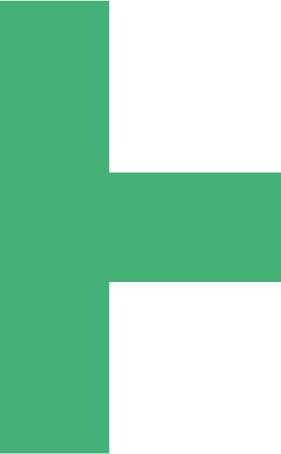 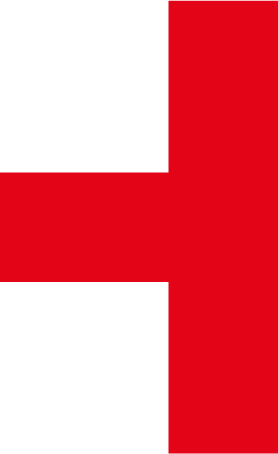 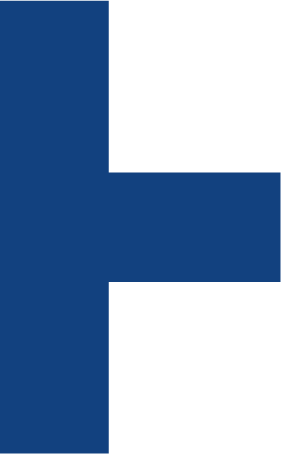 Opis programu
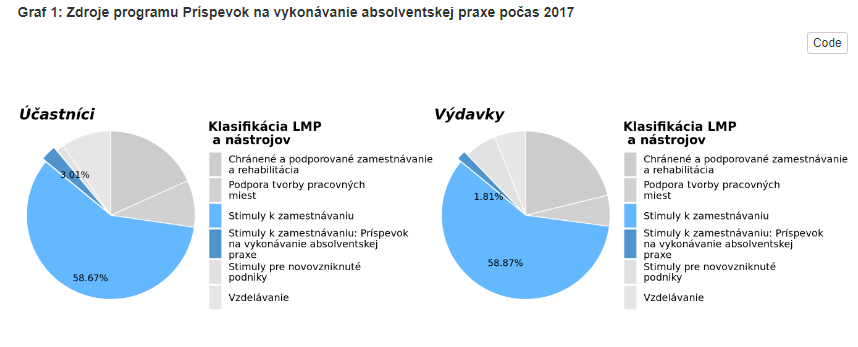 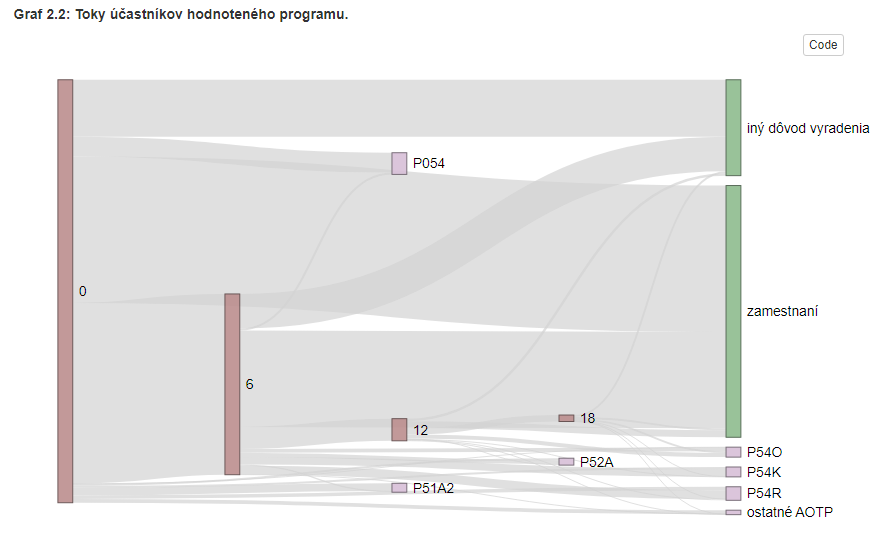 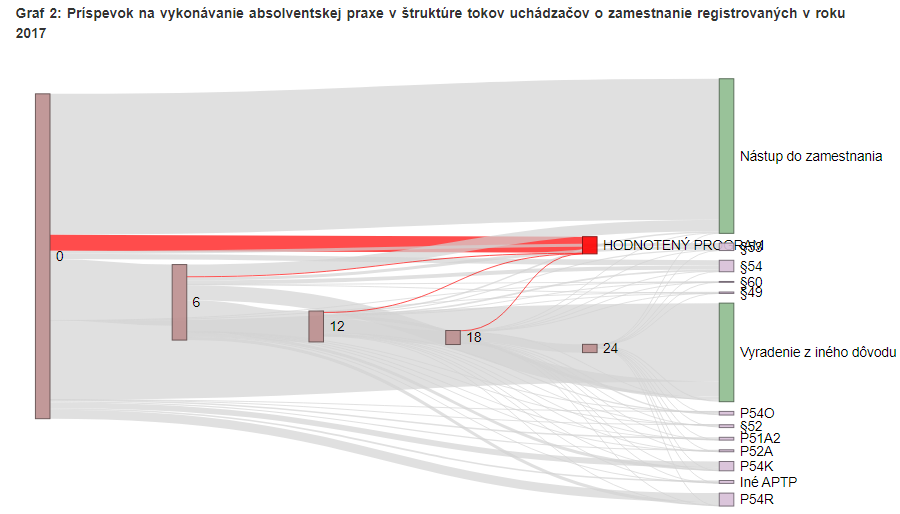 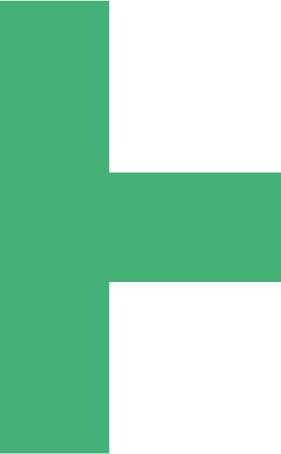 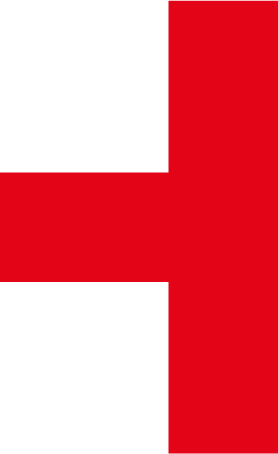 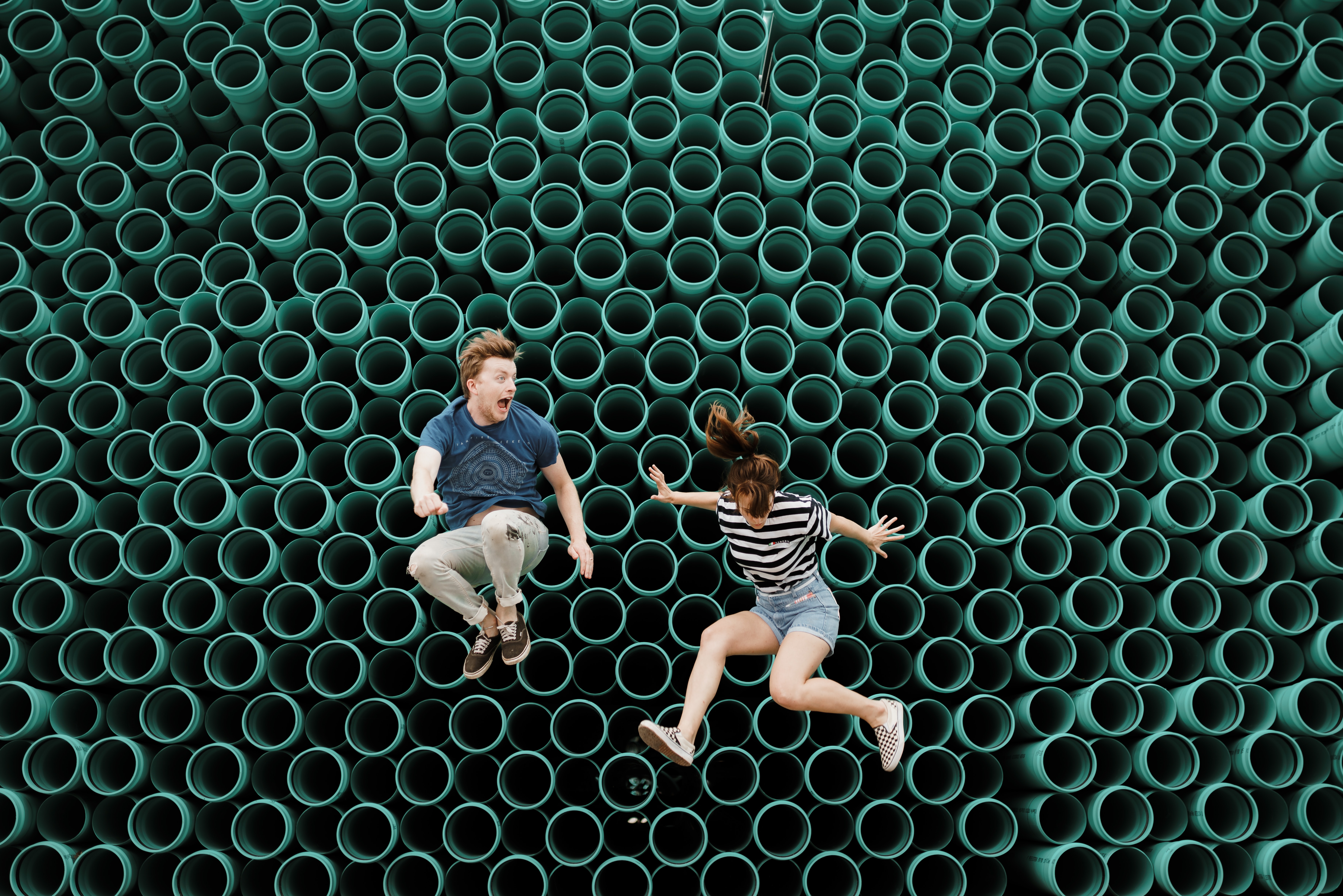 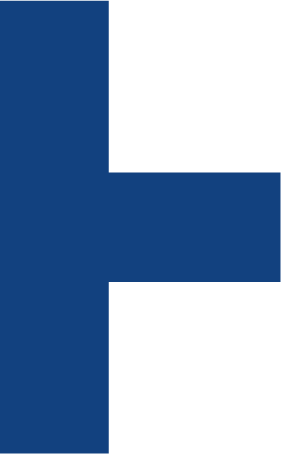 Opis vzorky účastníkov
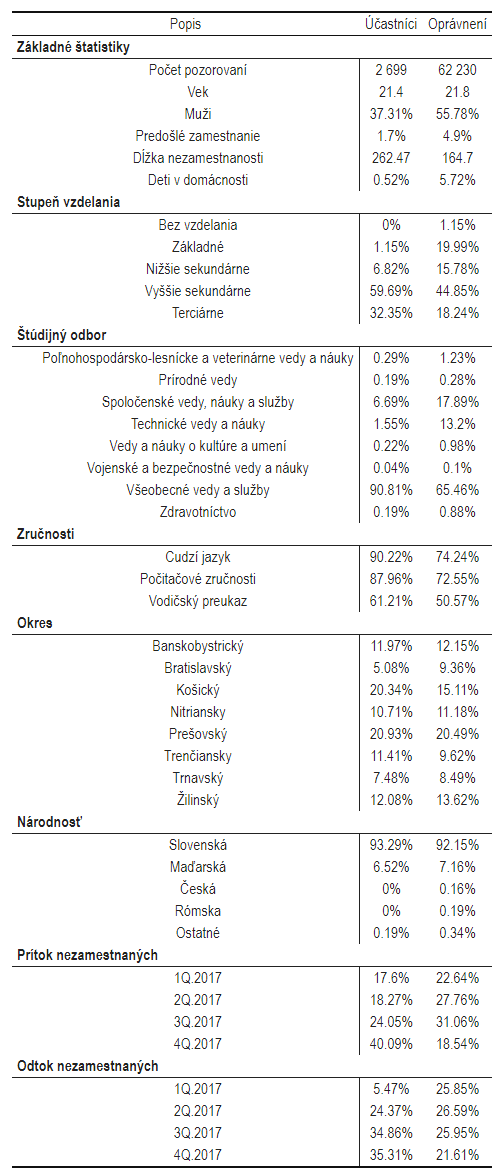 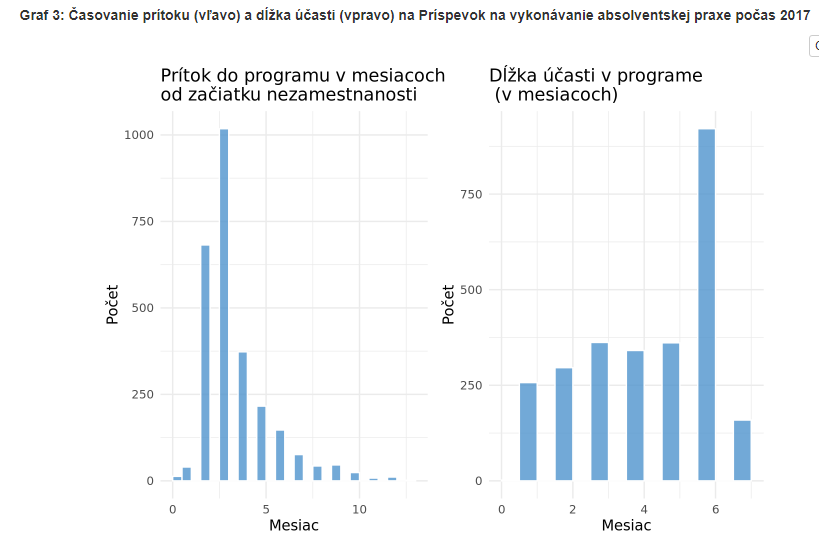 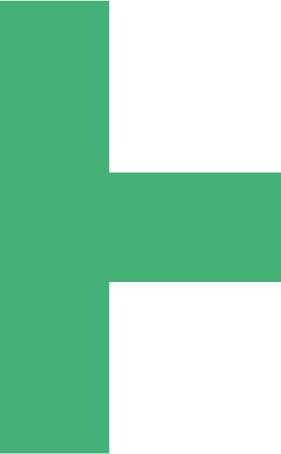 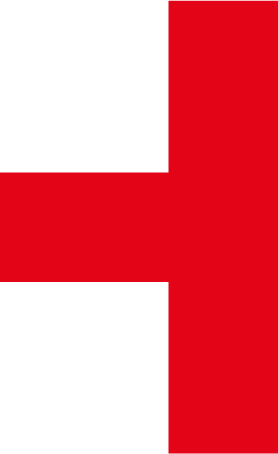 Vyhodnotenie účinnosti programu APTP
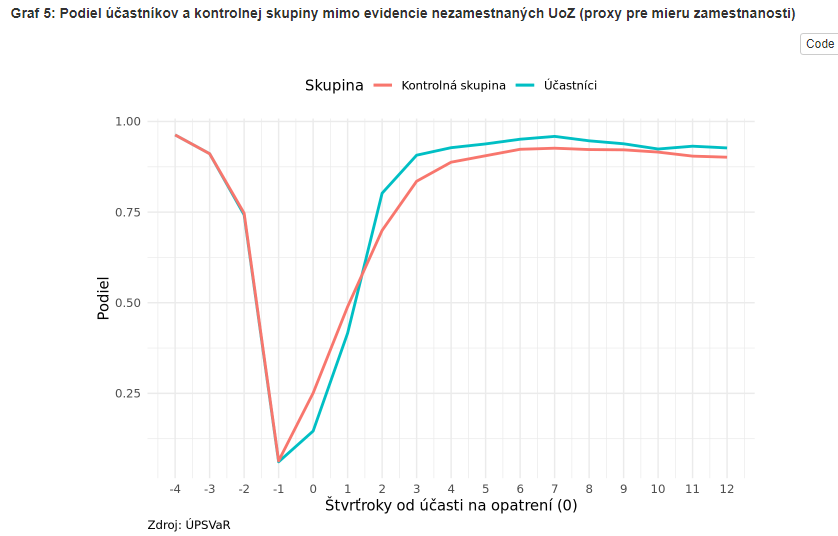 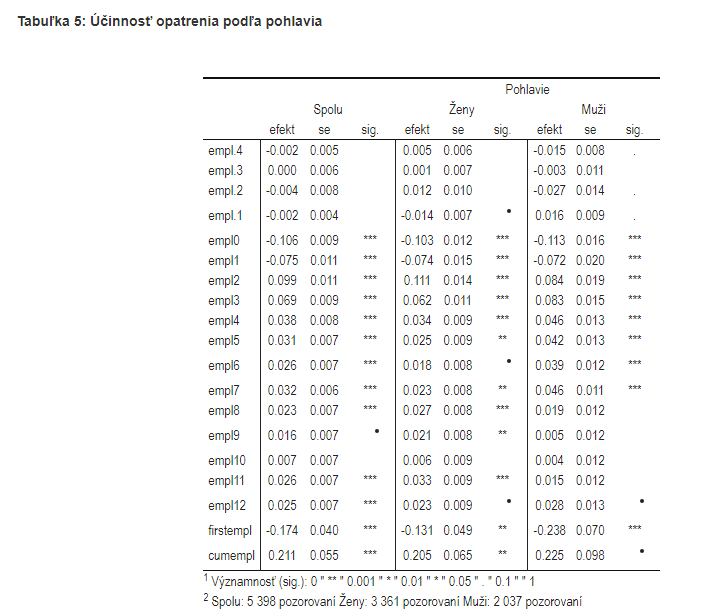 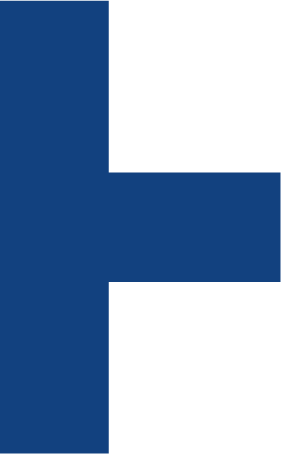 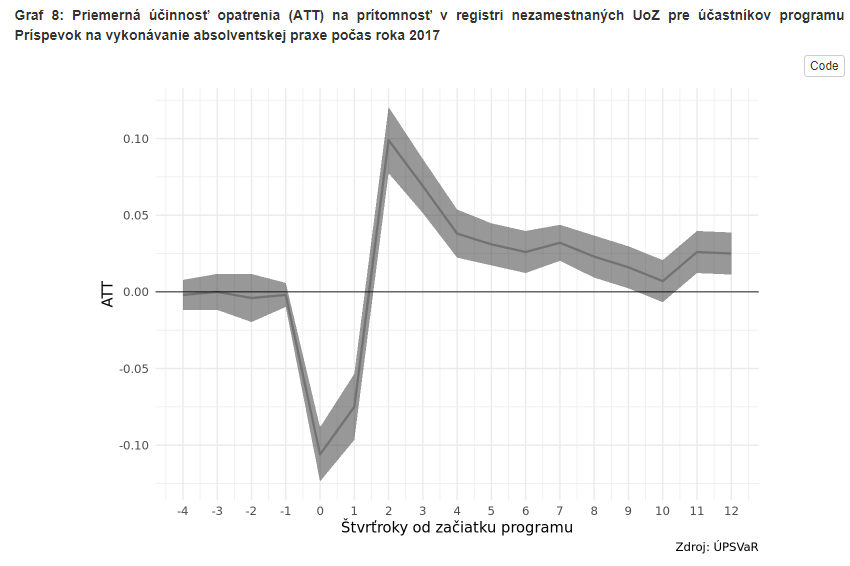 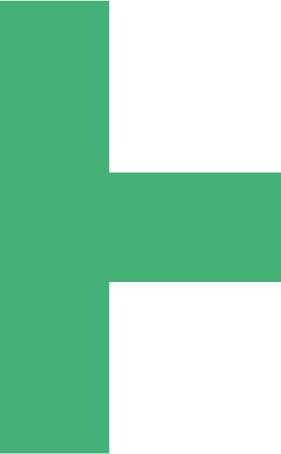 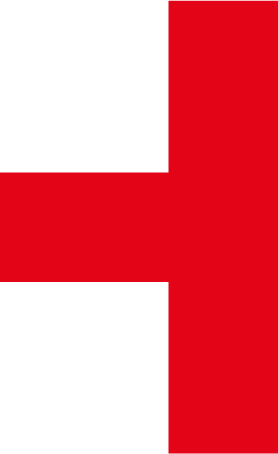 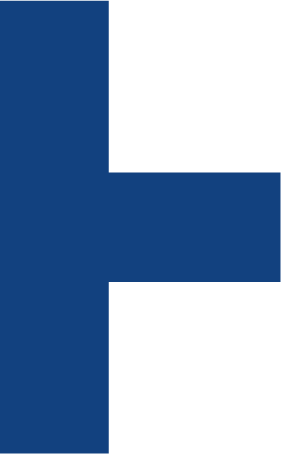 Účinnosť opatrení nie je všetko ...
Kontrafaktuálne štúdie sa zameriavajú na čo najexaktnejšiu identifikáciu vplyvu/efektu/účinku účasti na opatreniach APTP. 

V závere dospejú k spoľahlivému, ale iba číslu – koľko indikátorov výsledku toľko čísiel. Odhadnuté čísla sú často použité v analýza nákladov a výnosov. 

Opatrenia majú v praxi často viac cieľov a nie všetky sú pokryté indikátormi. Kontrafaktuálne štúdia preto majú často tendenciu redukovať prínos opatrenia na oblasti pokryté indikátormi výsledku. 

Kvalitatívny výskum by mal dopĺňať evidenciu získanú z kontrafaktuálnych štúdií. Expertíza z praxe, tvorby a implementácie opatrení, ako aj medzinárodné porovnanie sú pre správne nastavenie nástrojov APTP nenahraditeľné.
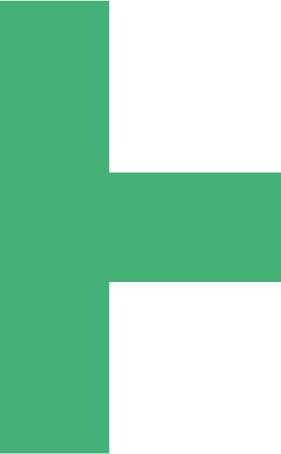 Ďakujem!Miroslav ŠtefánikEkonomický ústav SAVmiroslav.stefanik@savba.sk